School & District  Improvement Frameworks 2.0
Beth Brophy
Calhoun ISD
January 2015
School & District  Improvement Frameworks 2.0
Wireless: cisd public
Username: guest
Password: 53dd0300
School & District Improvement Frameworks 2.0
The State Board of Education approved both the School Improvement Framework 2.0 and the District Improvement Framework 2.0 onMarch 11, 2014
You asked: We listened!
Updated and Streamlined
Collaborative Input
A Process, not just a Report
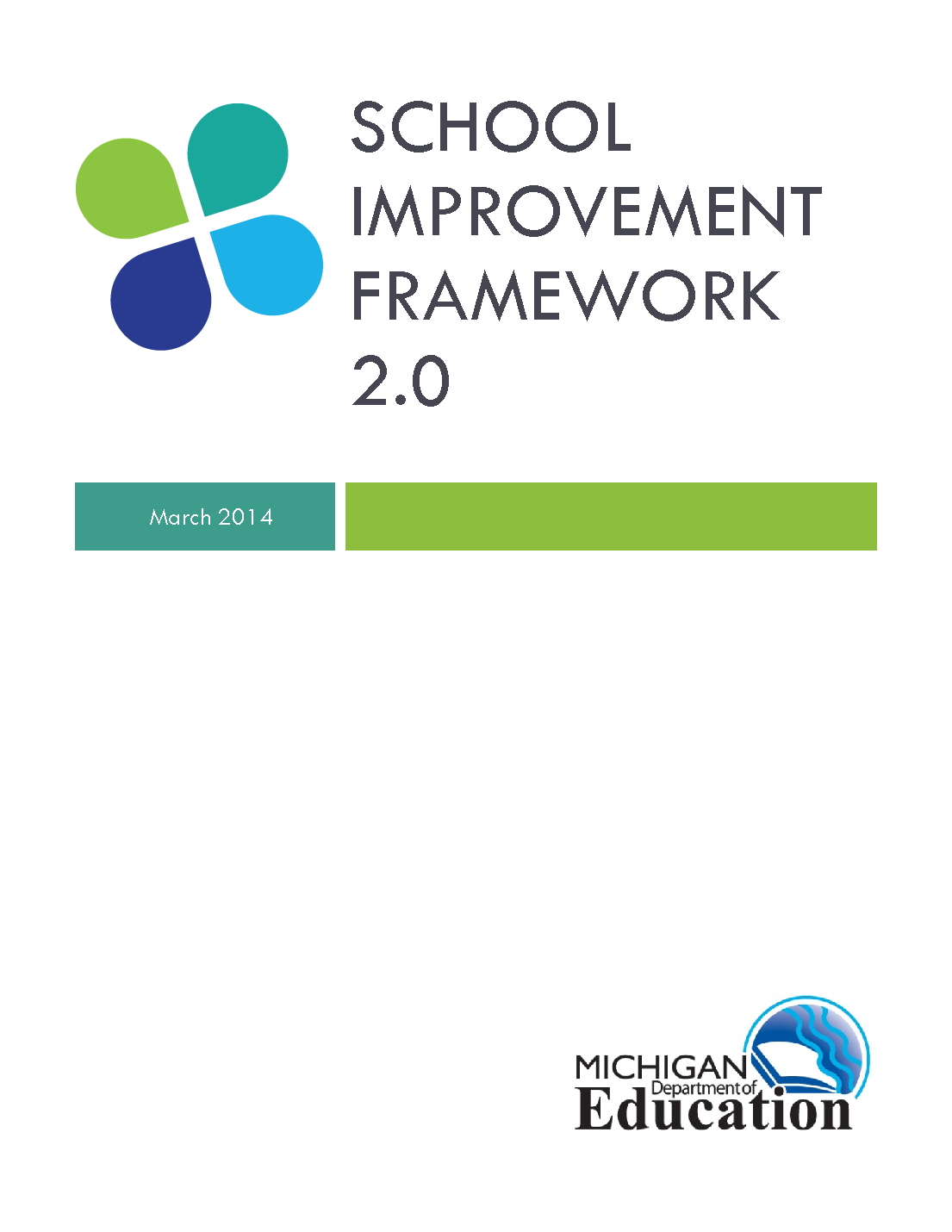 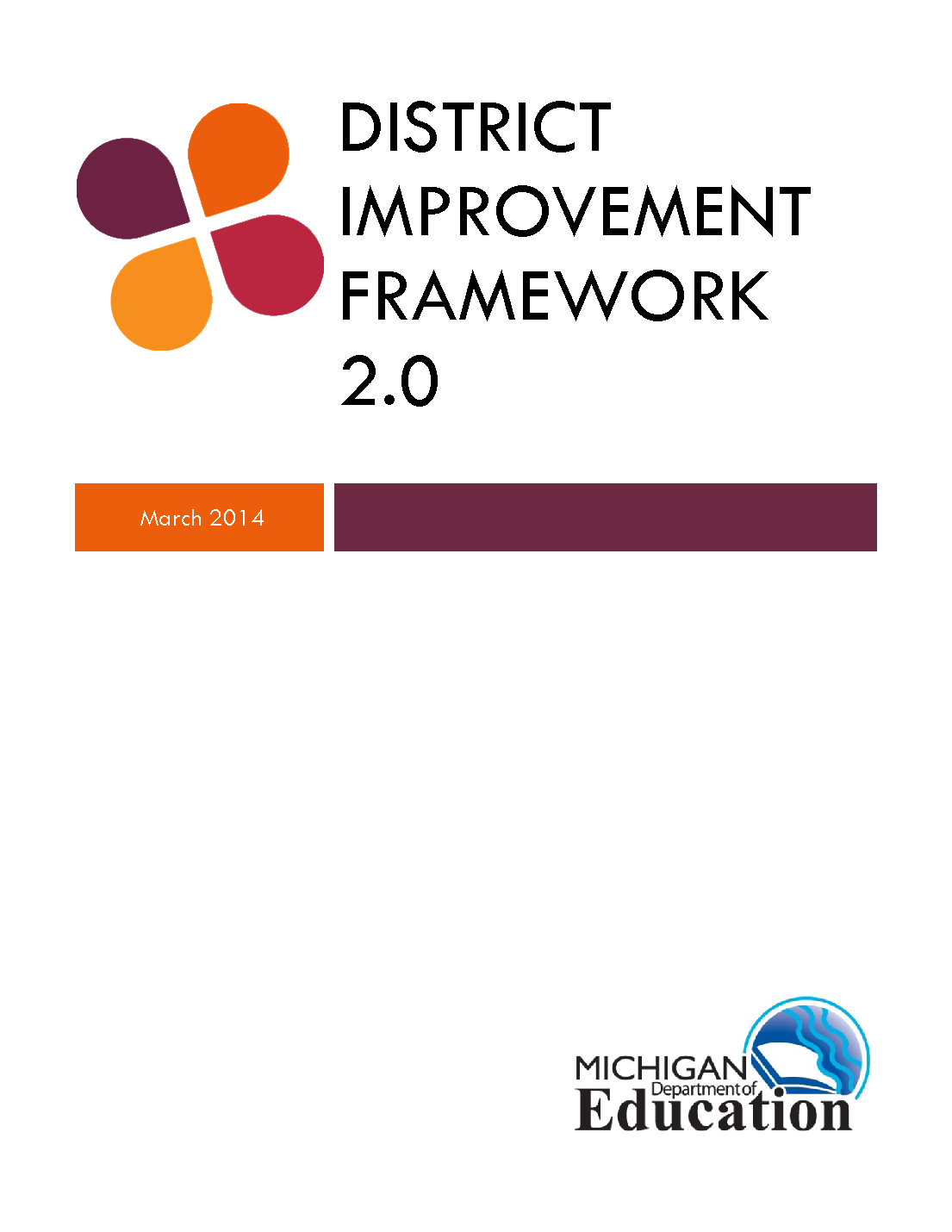 3
[Speaker Notes: Schools and districts have been working with version 1.0 since 2005. It became apparent over time that revisions were needed. 
You requested streamlined;  40/90 becomes 26   and 19 becomes 10
The data strand has been integrated throughout the other strands meaning that 5 strands have become 4
The revision process including input from numerous agencies, organizations and educators.
The 2.0 version will allow educators to focus their time and energies on what is truly important in moving teaching and learning forward.]
Supporting Documents
DIF 2.0
SIF 2.0
District Improvement Framework Overview
District System Review (DSR)
DIF Cards
School Improvement Framework Overview
School System Review (SSR)
SIF Cards
Glossary (covers both SIF and DIF)
Colored Chart for Observation Notes (both SIF and DIF)
4
[Speaker Notes: In version 2.0 attention was given to the fact that schools and districts operate differently and yet must work together as a system.  SIF-DIF 2.0 works to specifically address the needs of each level.]
11/18/2014
5
[Speaker Notes: This short video clip (Cogs) helps reinforce the idea of “systems”. 
FYI: This was actually a “one-take” video!]
When you consider school and district improvement as a process, how is it also like a system?
6
[Speaker Notes: Allow participants to work in pairs or at tables for 2 minutes.  Ask for 2-3 people to share out.]
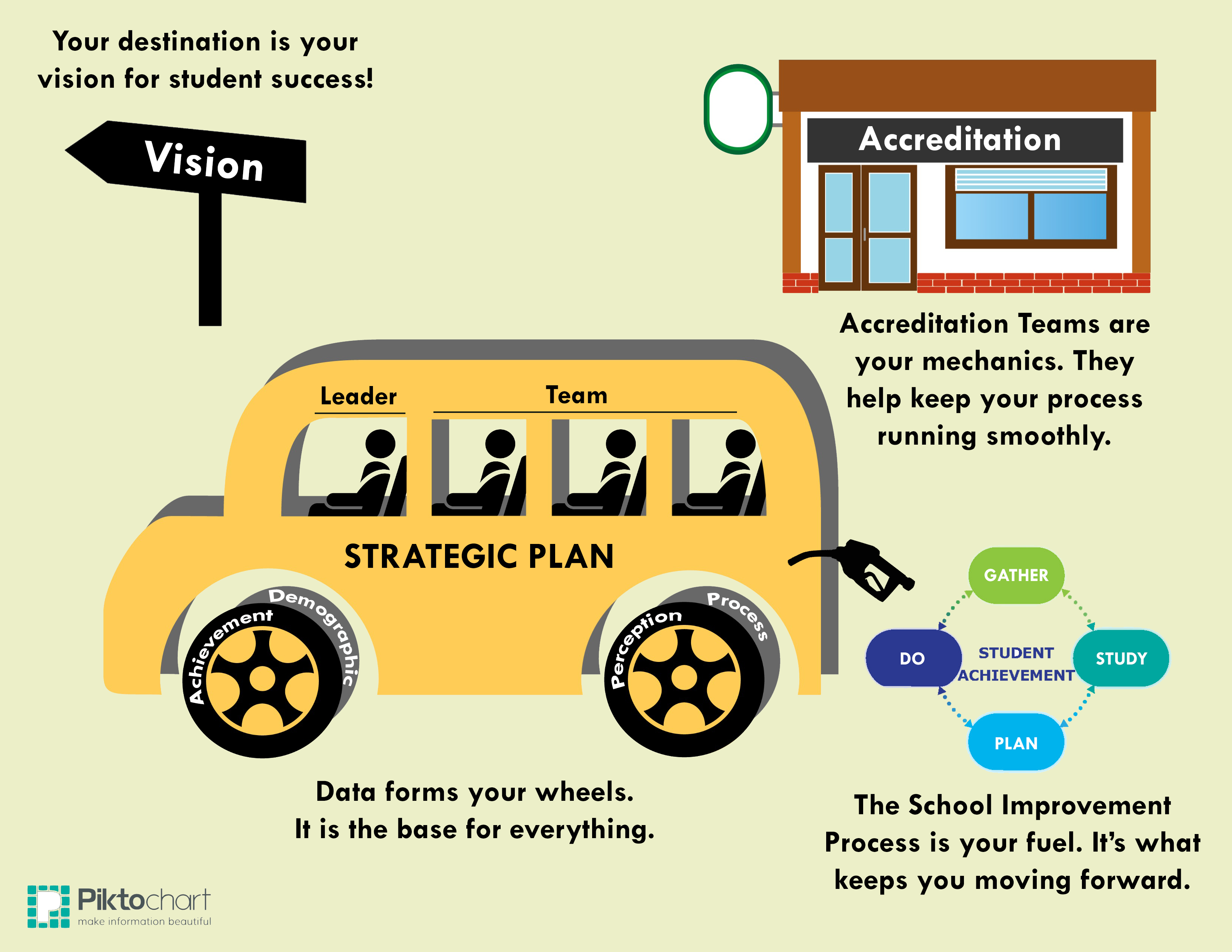 7
[Speaker Notes: Have one member of the team discuss how the MICSI team was asked that question, but also asked to consider a visual to represent their thinking. Describe the graphic component by component.]
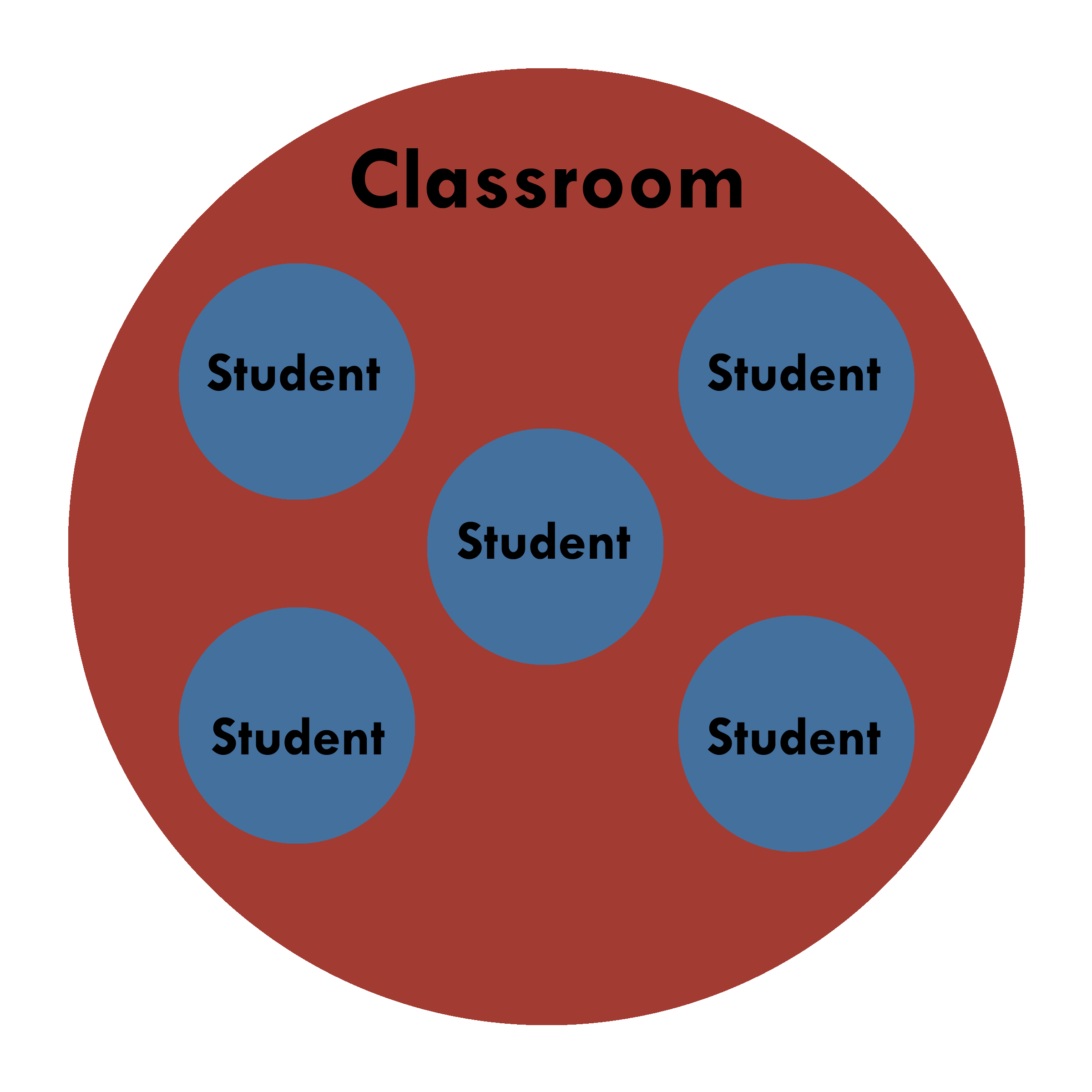 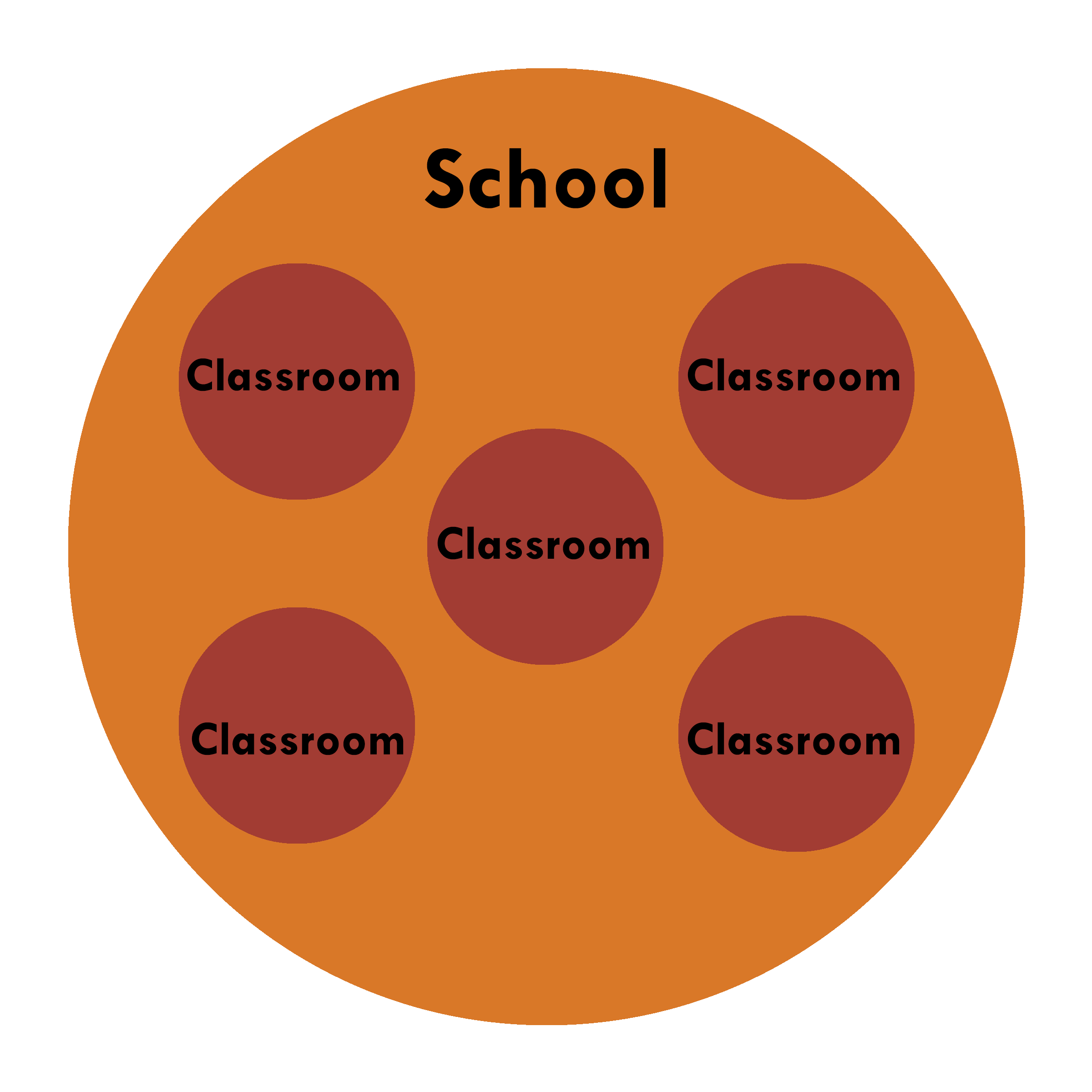 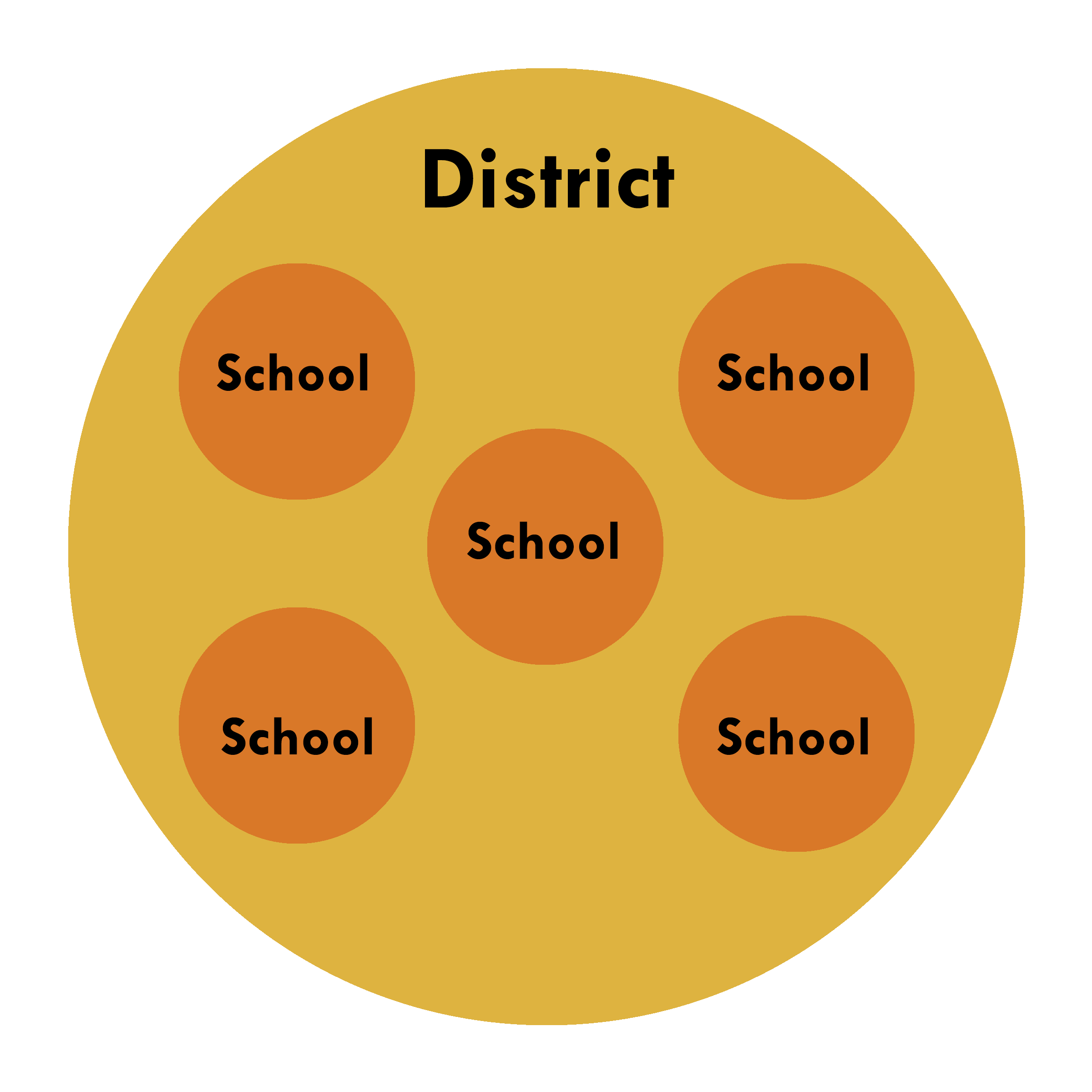 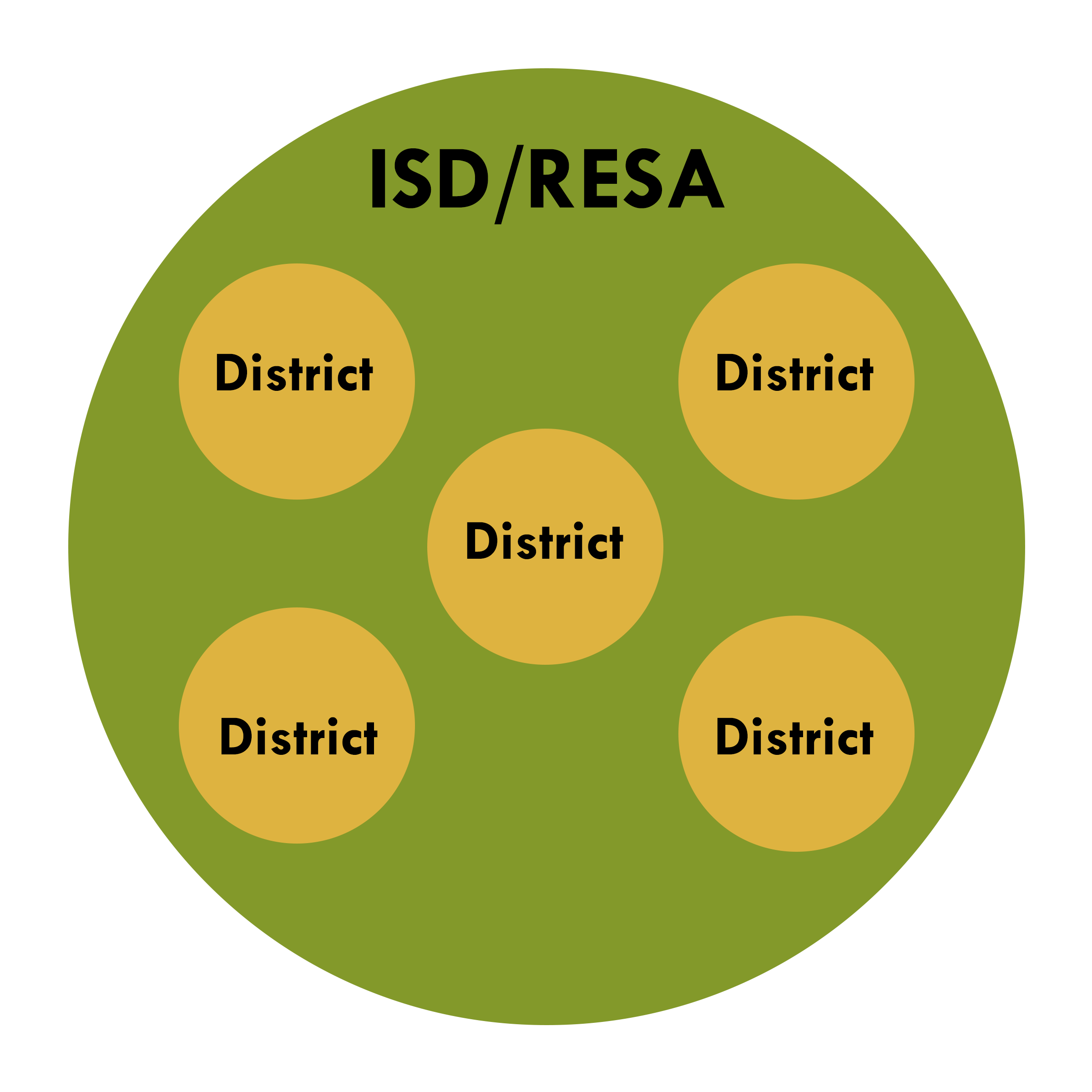 A System of Systems
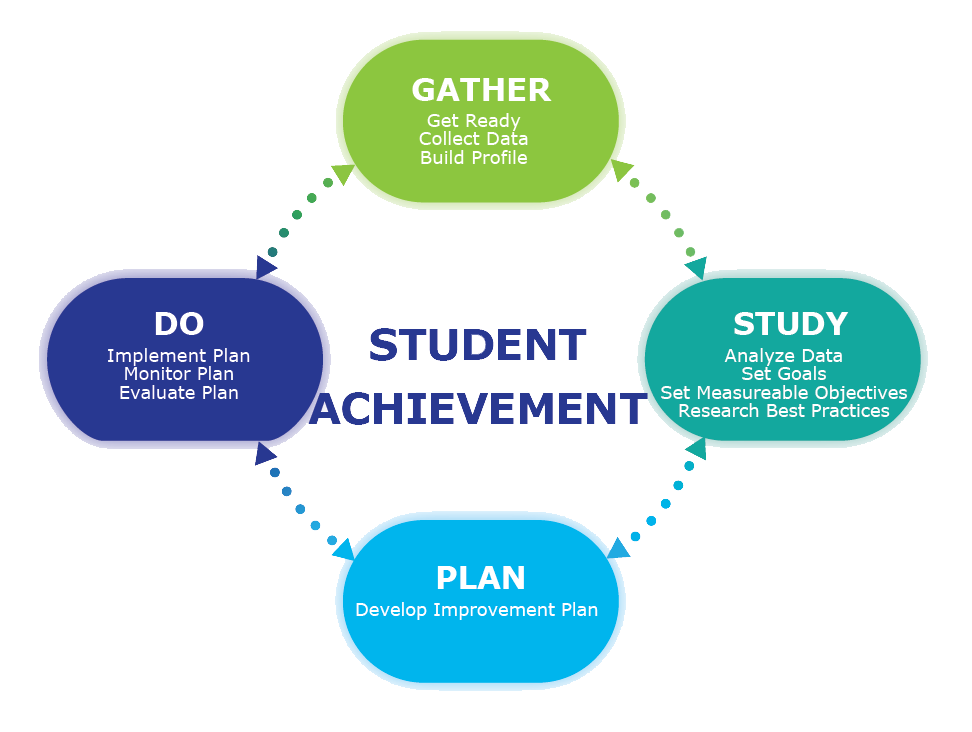 Office of Education Improvement & Innovation www.mi.gov/osi
11/18/2014
8
[Speaker Notes: Where as the bus visual is one-dimensional, the reality for schools is that there are multiple layers or “systems within systems”.  At each level, educators go through the gather – study – plan –do cycles as it is relevant to them using data points unique to them.]
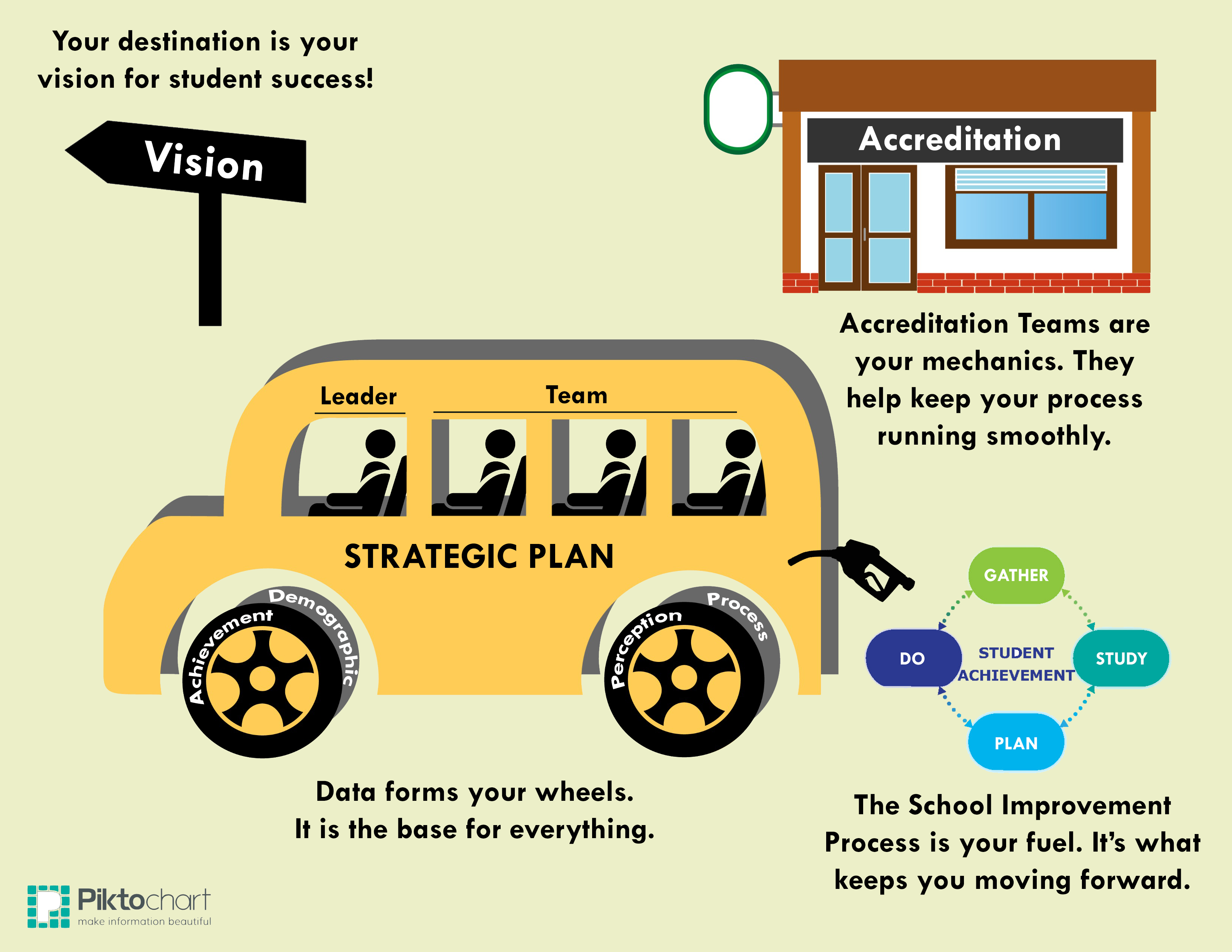 9
[Speaker Notes: Now, consider the bus visual again. This time reflect on how this applies to each level/system.]
Continuous Improvement
What changes have you seen in education over the last five years?
How has your school or district sought to successfully address the evolving educational landscape?
10
[Speaker Notes: Since the release of SIF 1.0 in 2005, we have seen many changes within and surrounding education.  Just think to yourself for a moment about two or three changes that have impacted you.
(*note, this will reappear in the interactive video)]
MVU Modules
SIF 2.0 and DIF 2.0
11
[Speaker Notes: Show Overview ONLY – Advanced Organizer. (handout)
We’re excited to share an engaging interactive video to introduce SIF-DIF 2.0.  The video will be located on MVU]
CARDS!
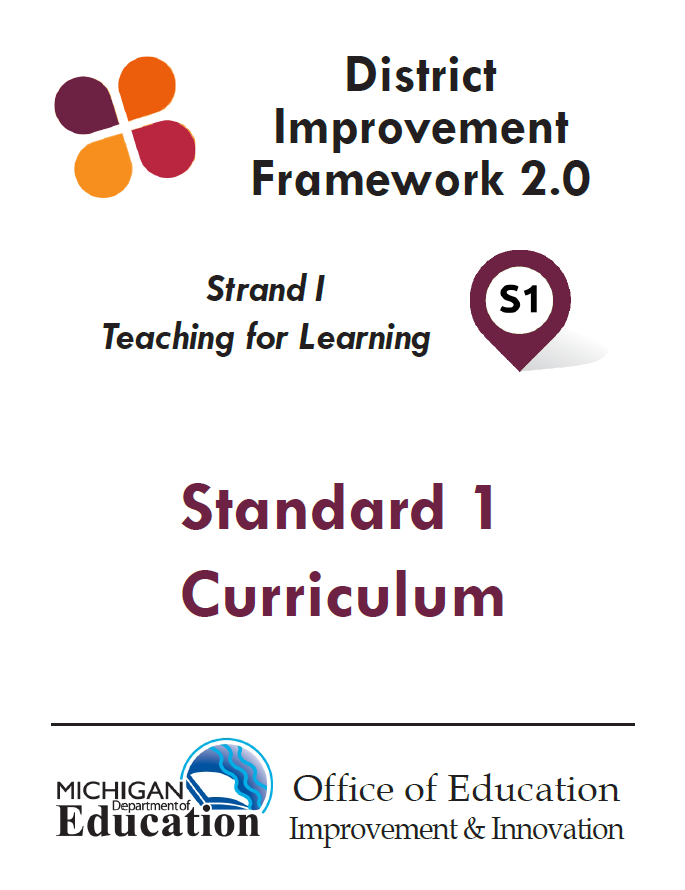 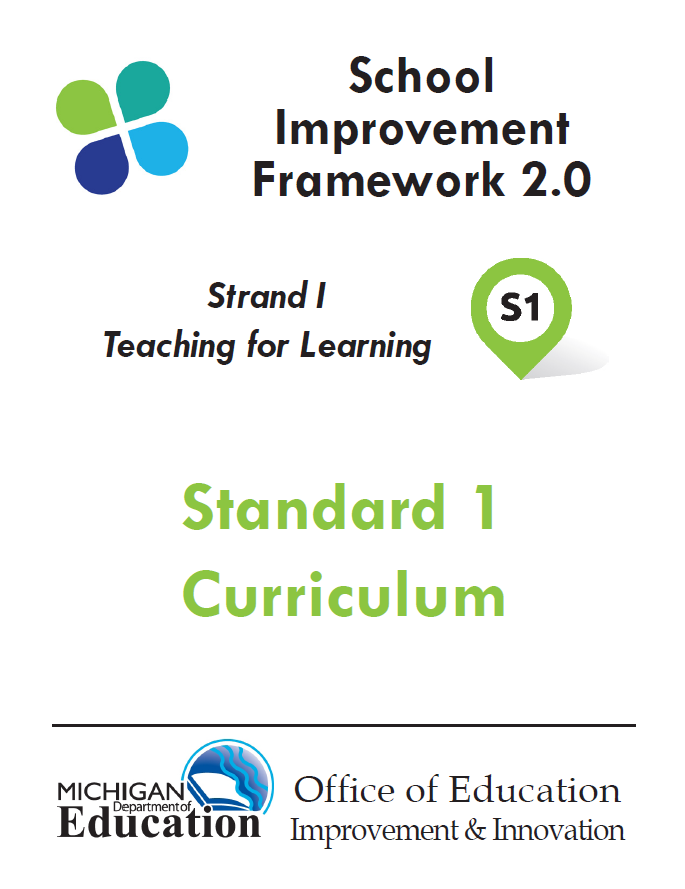 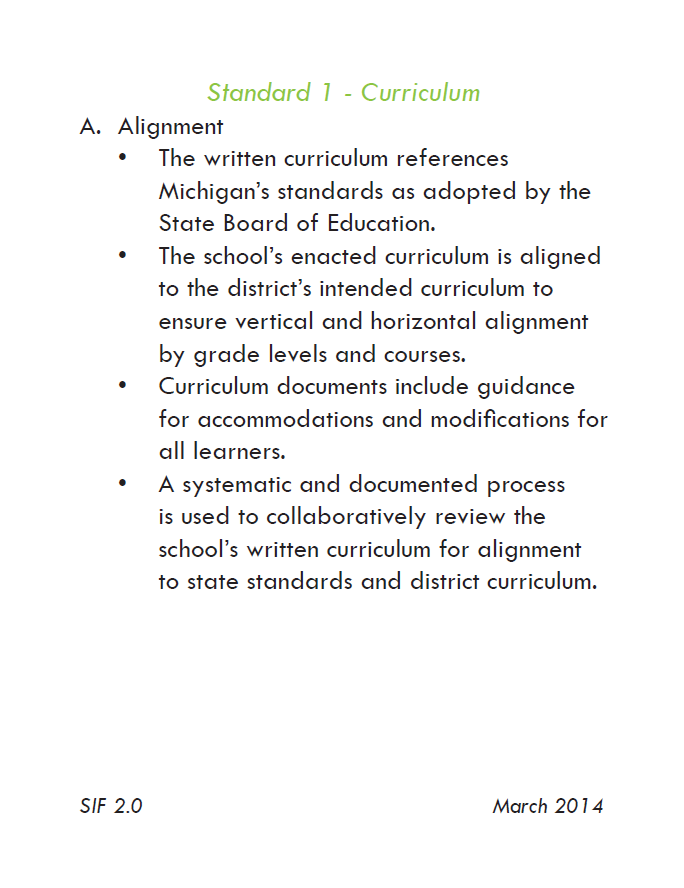 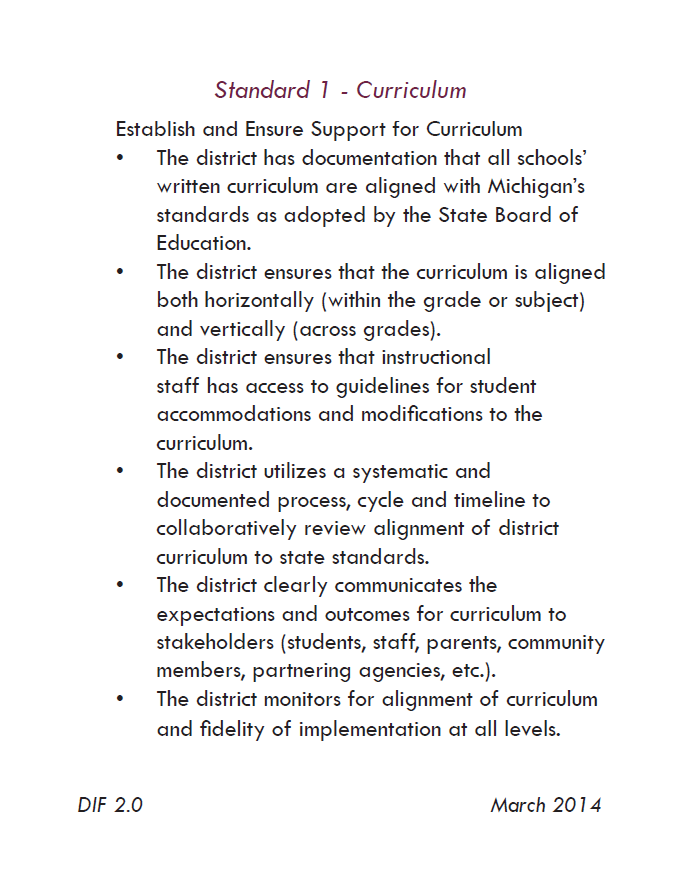 12
[Speaker Notes: A brief reference to the points and features on each card (front and back) to share!]
Be prepared to share Content and Connections with your tablemates.
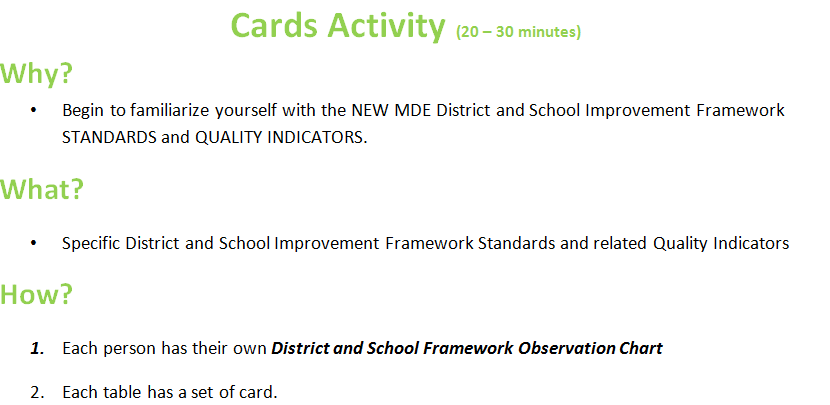 13
[Speaker Notes: Each table will have one card deck and one set of 10 ledger-size activity sheets- 
Have each person take at least one (Standard) district card and locate the corresponding (Standard) school cards.
Each person will locate the corresponding activity sheet page and begin (HANDOUT CARD ACTIVITY DIRECTIONS)]
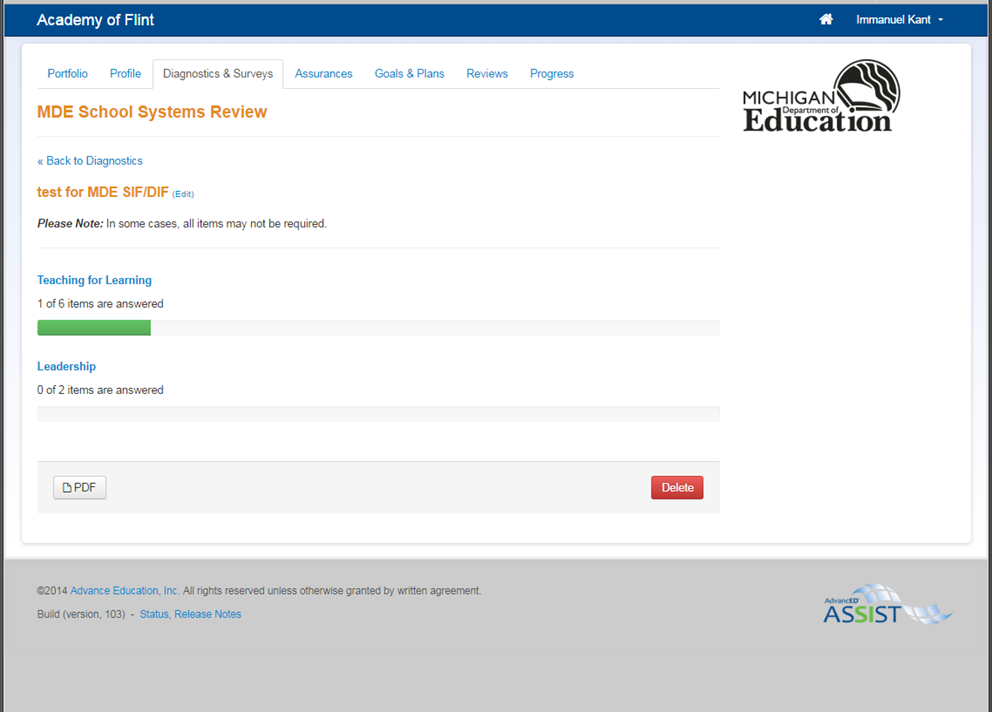 What to Expect
School Systems Review
Available in ASSIST by the end of January!
14
[Speaker Notes: With the advent of 2.0: 
The School Systems Review will still be in ASSIST and replaces the School Process Rubrics (40/90 to 26)
The District Systems Review will still be in ASSIST and replaces the District Process Rubrics. (19 to 10)
Schools and Districts will still  select level of performance/rating and select or insert evidence to support their choice
Schools and District will still be able to view a report summary showing each standard and the rating level selected.]
MVU Modules
SIF 2.0 and DIF 2.0
15
[Speaker Notes: SIF 2.0 and DIF 2.0 
Pull]
School and District Systems Reviews
Take a few minutes to examine the School or District Systems Review documents.
What are your thoughts about using a guiding question to catalyze your discussions?
What are your thoughts about starting with the Full Implementation column and moving left or right depending on your discussions?
What do you like about the SSR or the DSR?
What concerns do you have?
16
School and District Systems Reviews
Questions?
17
School Improvement TimelineSchool and District Systems Reviews
March 20 or…. 4 weeks prior to AdvancED External Review
School Systems Review (SSR[26]), Interim Self-Assessment or Self-Assessment
All of these meet the ED YES- Reporting Requirement
April 17 or…. 4 weeks prior to AdvancED External Review
District Systems Review (DSR[10]), Interim Self-Assessment or Self-Assessment
18
School and District Systems Review How might you gather input at your school or district?
Introduce staff to the new SIF and/or DIF 2.0
Review the School and/or District Systems Review
Start with analysis the descriptions under Full Implementation
Move left or right depending on analysis and evidence available
Choose an implementation level and fill in evidence
19
School and District Systems Review One Option
Use the Google Forms provided to collect data from all staff
Please copy the Google Form and rename it in your Google Drive
Share the links with your staff
Analyze results together with your staff
Identify the evidence together with your staff
20
School Improvement TimelineSchool and District Program Evaluation
Don’t forget that the Program Evaluation Diagnostic is due June 30, 2015 for both schools and districts
21
How to Access the MVU Training Course for SIF and DIF 2.0
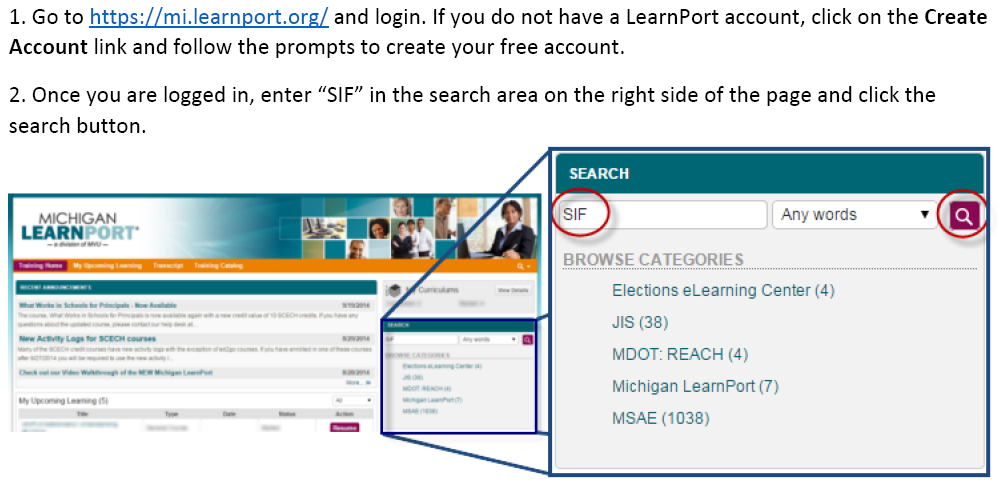 22
[Speaker Notes: Handout]
3   –   2    –  1    Reflection
–   New  points  of  learning 
2    –   Wonderings  you  may  have
1     –   Question  still  circling
23
MVU Link for use
24